Application of WireCell toolkit on ICARUS minicrate dataset
Wenqiang Gu, Andrea Scarpelli
Brookhaven National Laboratory
Motivation
Wire-Cell toolkit provides the “2D” deconvolution with a long-range induction effects considered in the field response
https://sbn-docdb.fnal.gov/cgi-bin/private/ShowDocument?docid=16386
The first step is to integrate the toolkit into the ICARUS environment
Connection with larsoft in both simulation and data
Porting minicrate dataset to WireCell toolkit
64 channels
Raw Waveform (de-baseline)
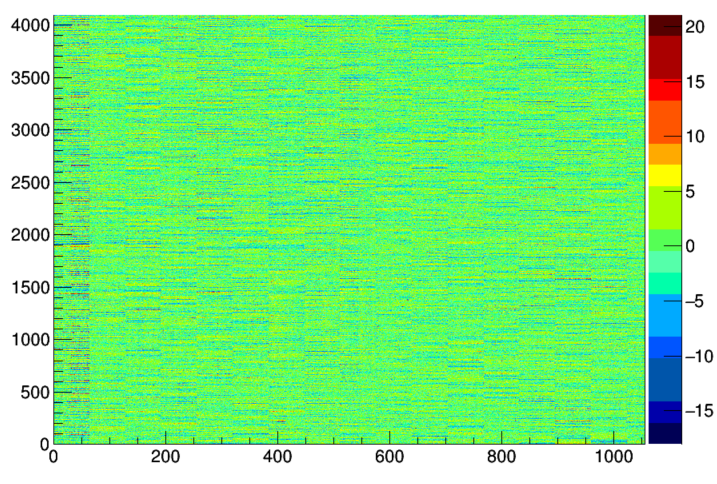 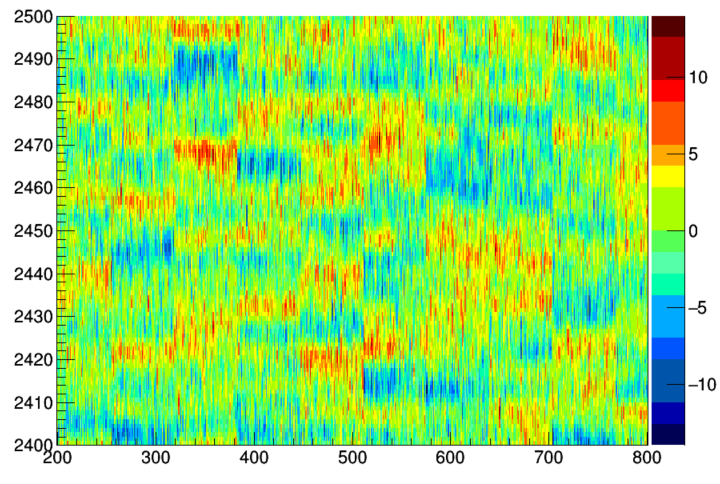 Reading larsoft data format: successful!
First 1000 channels in one event
Baseline ~ 2000, should be induction
Coherent noise across each readout board (x64 channels)
Coherent noise removal
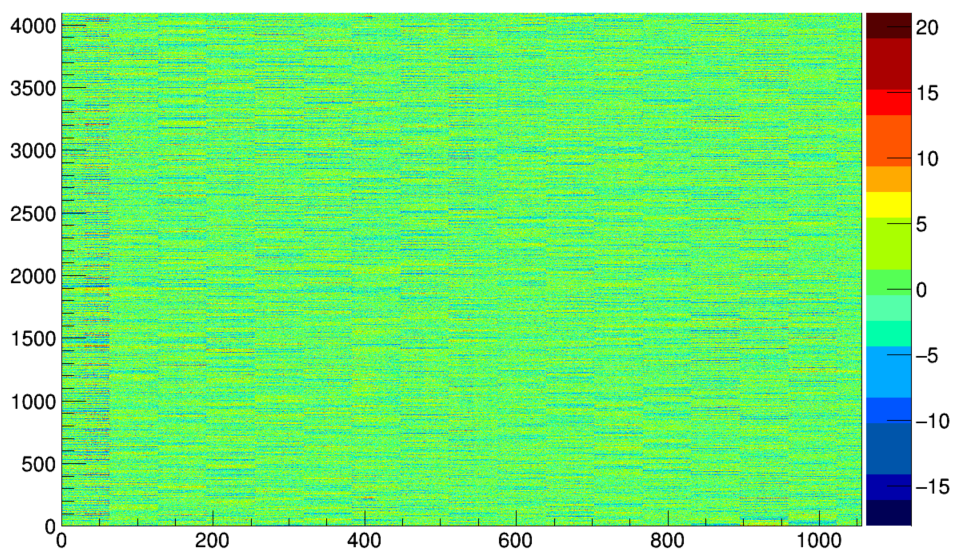 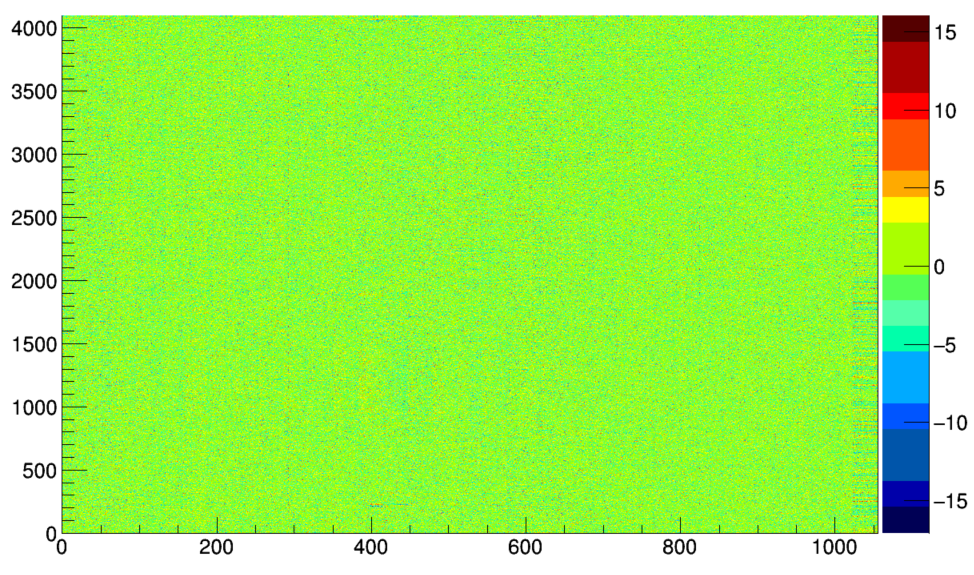 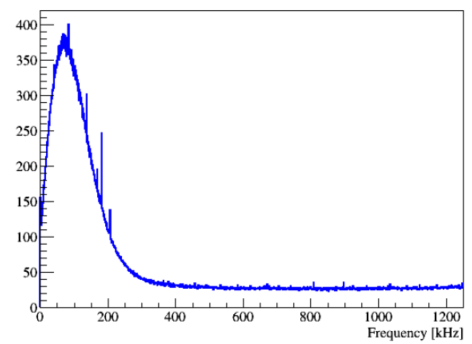 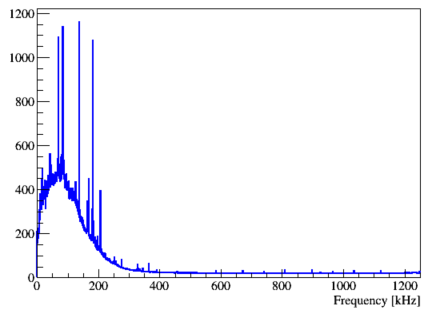 Coherent Noise Removal
Power spectrum
The correlated noise component is reduced
Comparison of the power spectrum
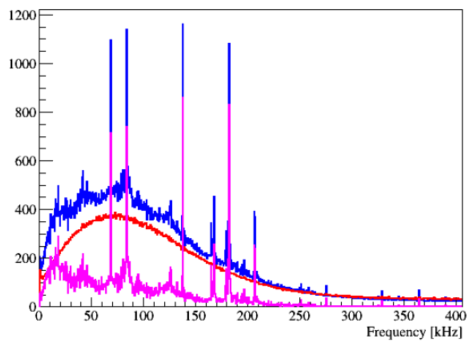 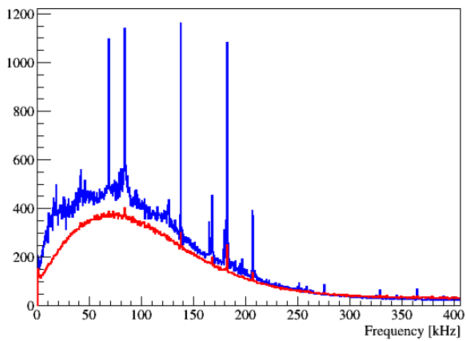 Raw
Denoised
Raw
Denoised

Difference between above two
Some spikes are also “coherent” and got filtered
RMS of ADC from each channel
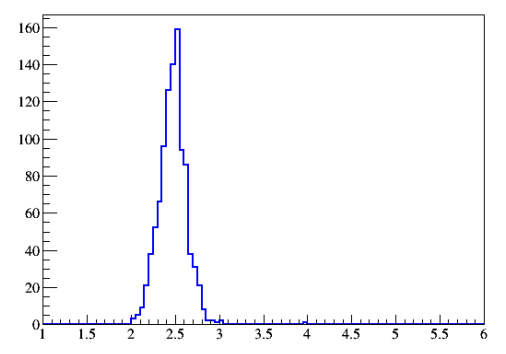 Coherent Noise Removal
RMS ~ 3.2 ADC
RMS ~ 2.5 ADC
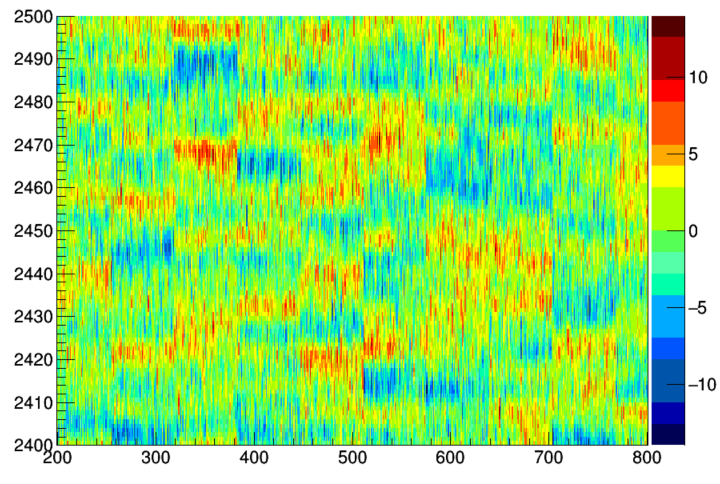 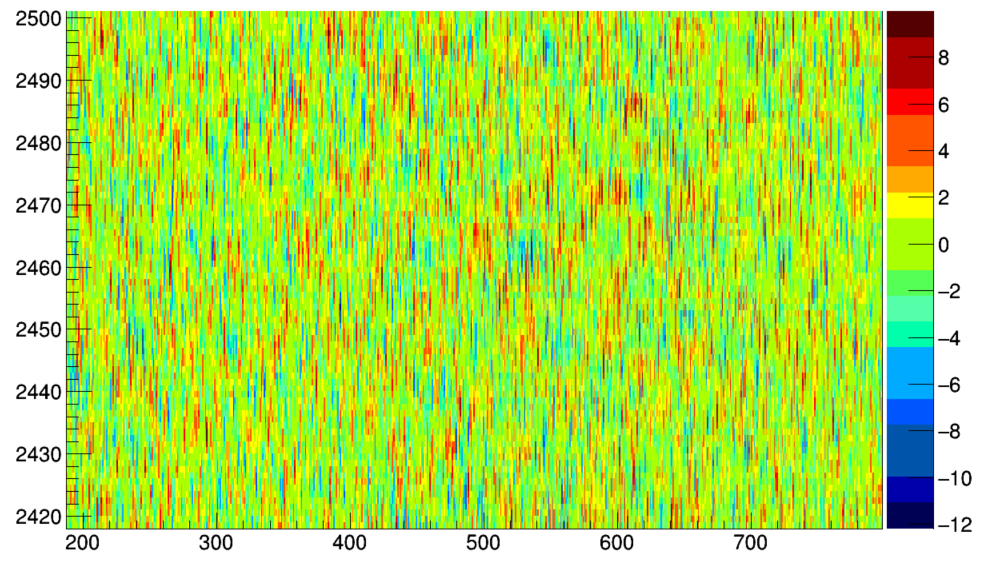 Coherent Noise Removal
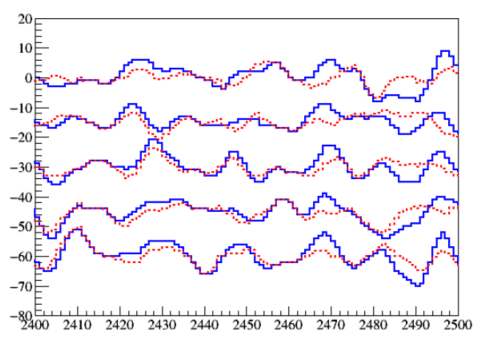 Ch: 320
321
322
323
324
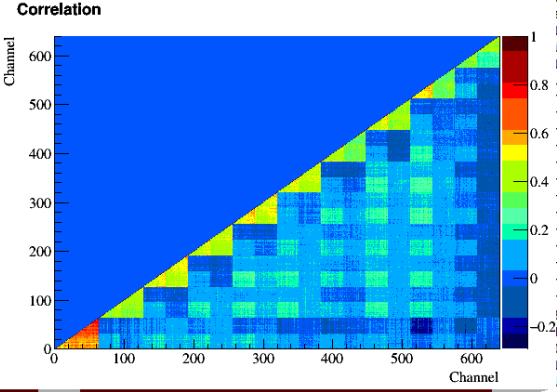 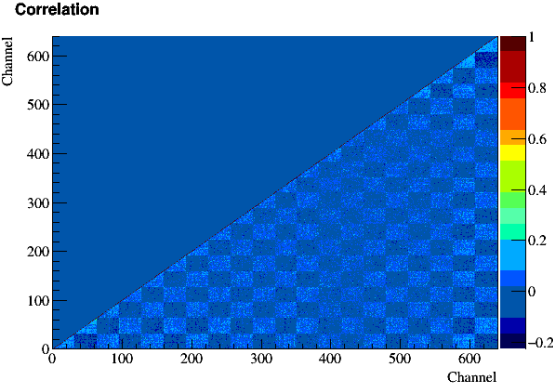 Coherent Removal according to 64 channels / group
Coherent Noise Removal
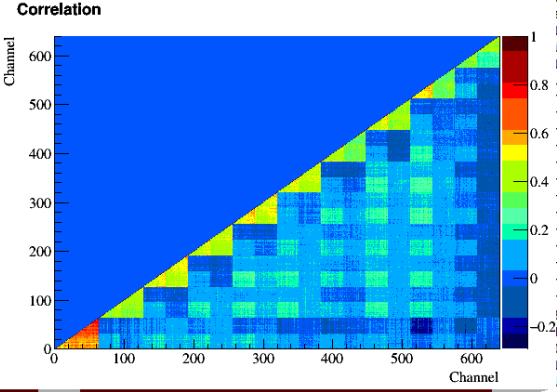 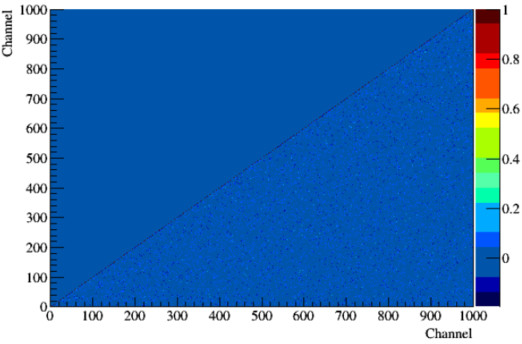 Coherent Removal according to 32 channels / group
Coherent Noise Removal
On-going works
Understanding of the noise from the minicrate data
Performance tuning of the 2D signal processing
Based on both simulation and data
Validation of the field response
As well as the transparency
The plan is to catch up with the commissioning